Industrial Board meeting
INFN LNL, all other partners
Convener: Oscar Azzolini
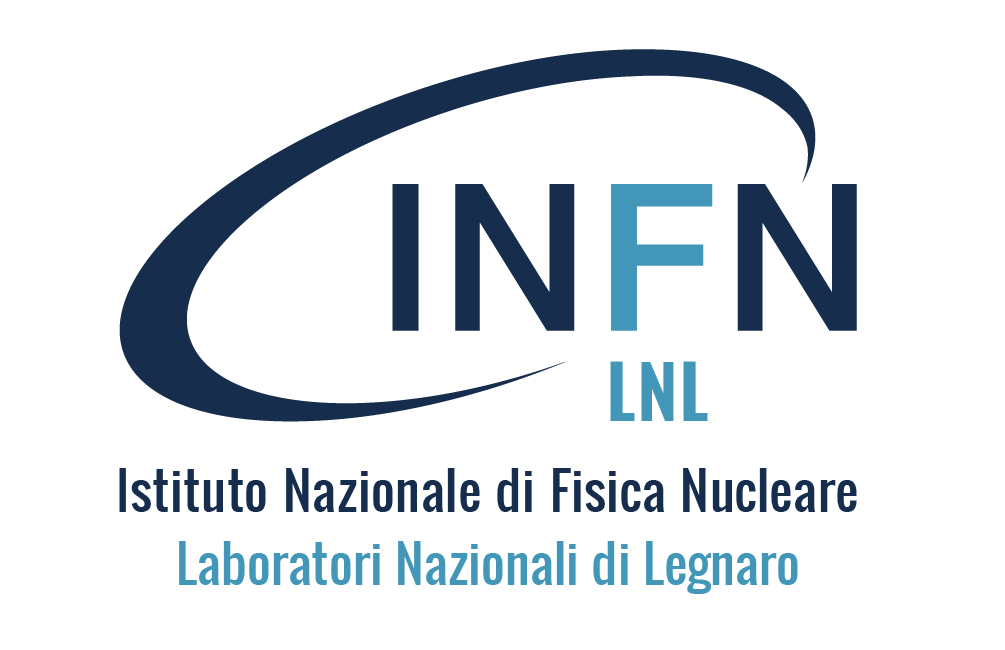 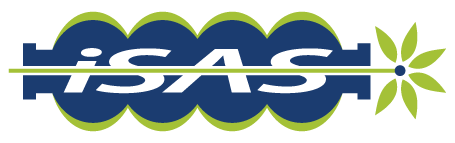 Review and discussion on Consortium agreement document:

How are considered companies? If they are considered parties of the consortium agreement, they should sign the document and add their background in attachment 1

Joint ownership: 

noncommercial use is royalty free, each of the joint owners can grant nonexclusive license to third parties communicating 45 days before and guarantying reasonable conditions, I would modify in “reasonable and economic” if it is possible
No mention of patents, should be the case to add in this chapter a phrase about it? Procedure, paying modality etc?

Dissemination: The Parties undertake to cooperate to allow the timely submission, examination, publication and defense of any dissertation or thesis for a degree that includes their Results or Background, subject to the confidentiality  and publication provisions agreed in this Consortium Agreement. In case of patent Remember to verify that exist a procedure to guarantying the confidentiality during the The Parties undertake to cooperate to allow the timely submission, examination,dissertation.
Industrial Board meeting
INFN LNL, all other partners
Convener: Oscar Azzolini
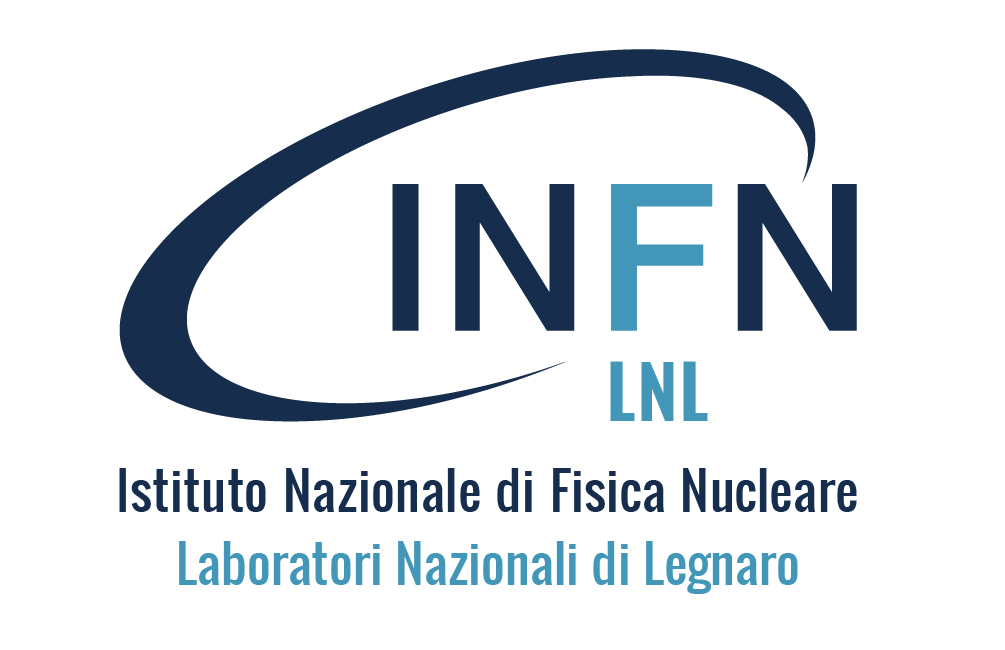 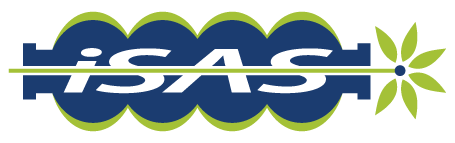 Review and discussion on Consortium agreement document:

Background included section 9 of the consortium agreement:

Anything not identified in Attachment 1 shall not be the object of Access Right obligations regarding Background.
Any Party may add additional Background to Attachment 1 during the Project provided they give written notice to the other Parties